Департамент образования мэрии города ЯрославляМуниципальный Ресурсный Центр МДОУ «Детский сад № 61»
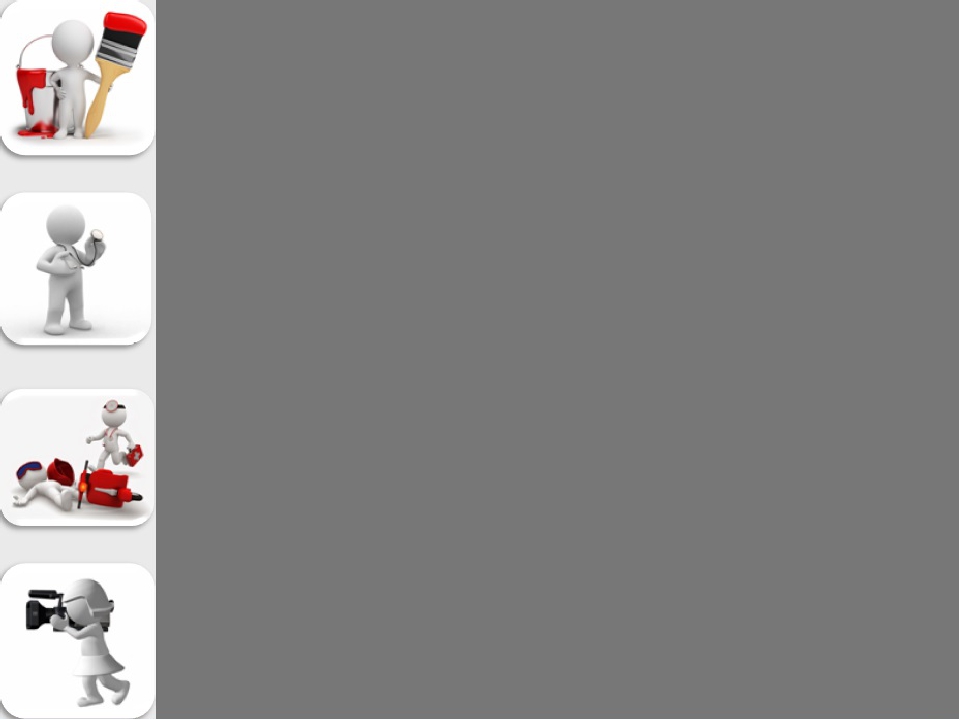 Мастер-класс
«Особенности  формирования представлений о мире профессий у детей дошкольного возраста»
Борисова Наталья Юрьевна
Старший воспитатель МДОУ № 61
Ярославль, 2017
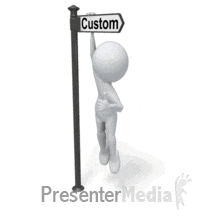 Проблемы современности
Куда?
«Как хорошо когда у человека есть возможность выбрать себе профессиюне по необходимости, а сообразуясь с душевными склонностями»Апшерони А.
Молодое поколение полностью дезориентировано в жизни: 
решение принимают родители;
престиж ВУЗа, мнение друзей, окружающего общества: ни «Кем быть?»,  а «Куда пойти учиться?»;
мотивация: не быть кем-то, а изучать какие-то предметы;
реальность поступления;
можно удачно пристроиться в жизни, случайный выбор;
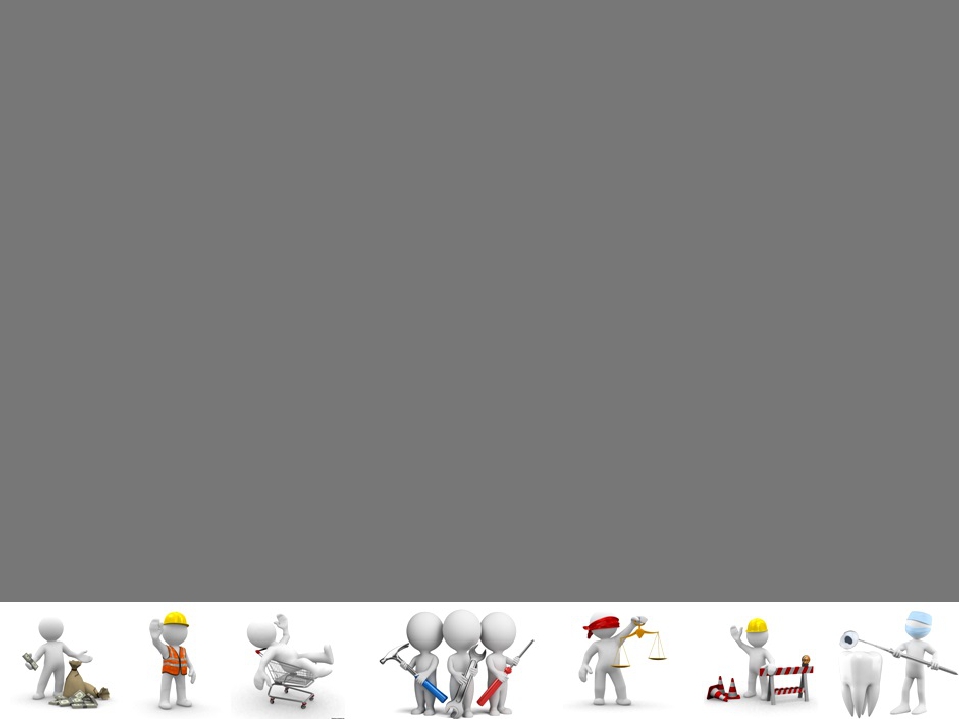 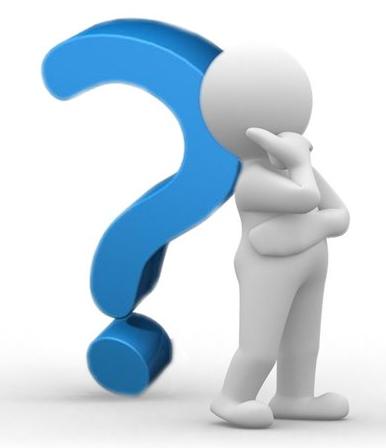 Проблемы современности
Наличие большого количества неработающего населения  трудоспособного возраста.
Люмпенизация общества.
Дефицит квалифицированных кадров, отвечающих новым требованиям!
Дефицит квалифицированных кадров рабочих профессий: не престижно!
Профицит невостребованных специалистов на рынке труда.
Современные требования рынка труда
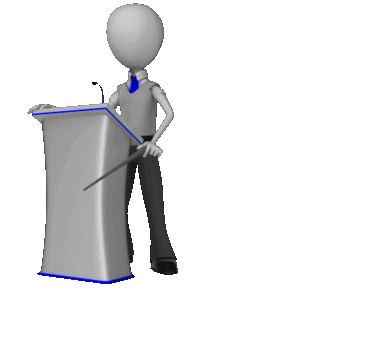 Конкурентоспособность
Предприимчивость
Успешность
Профессионал
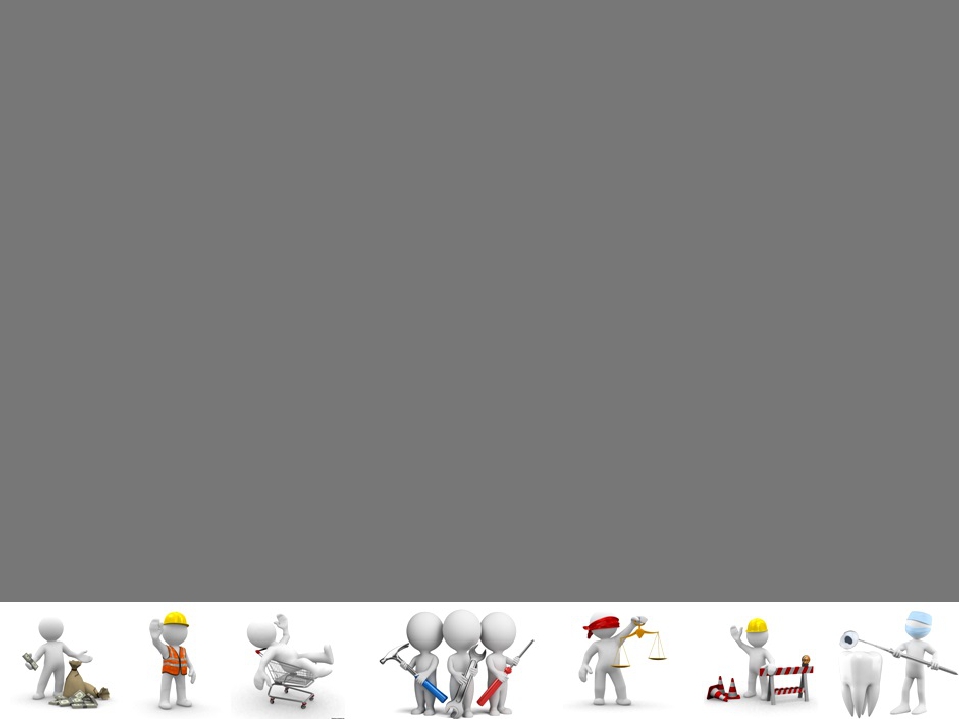 Идеология общего образования России
2
3
4
1
5
6
Компетенция здоровьесбережения
Информационная компетенция
Коммуникативная компетенция
Эмоциональная компетенция
Социальная компетенция
Когнитивная компетенция
Результат ДО
Овладение ребенком набором компетентностей
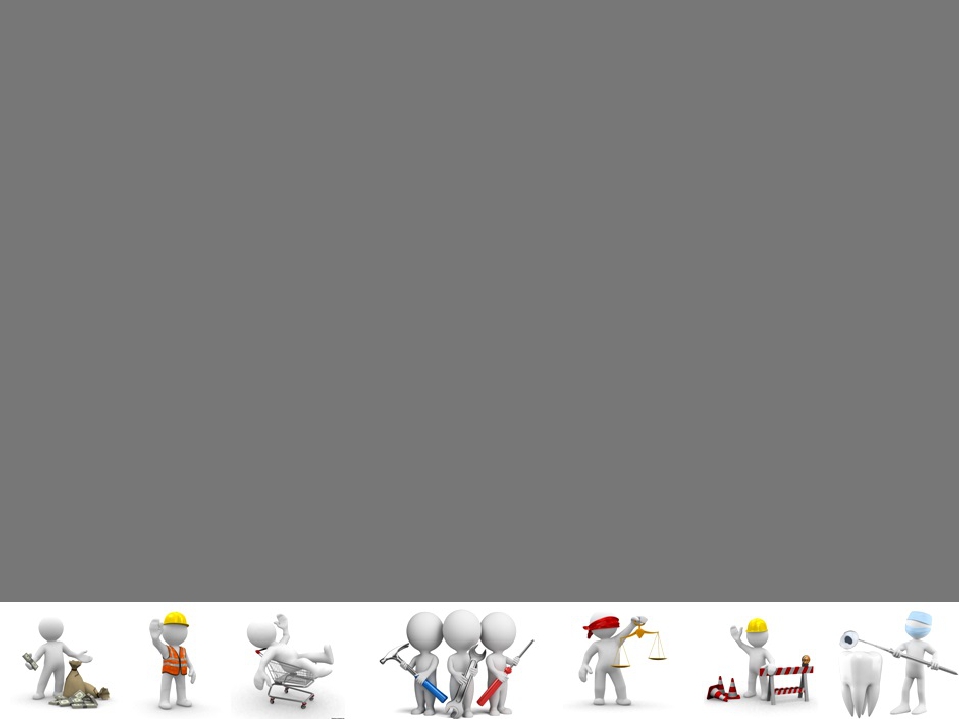 Ранняя профориентация
Процесс формирования представлений дошкольников о мире труда и профессий
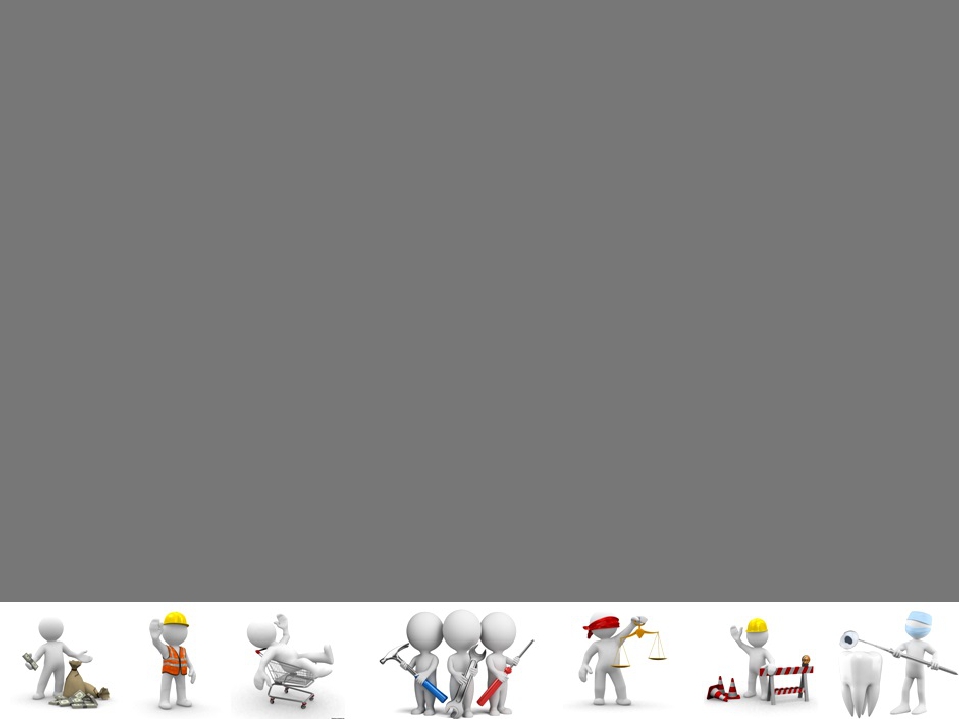 Вхождение в процесс профориентации
Цель: развитие конкретно-наглядных представлений о мире профессий. 
I этап. Эмоционально-образный
Формирование положительного отношения к профессиональному миру (дошкольный возраст)
II этап Пропедевтический
Понимание роли труда в жизни человека и общества, формирование добросовестного отношения к труду (ст. дошкольный возраст - мл. школьники)
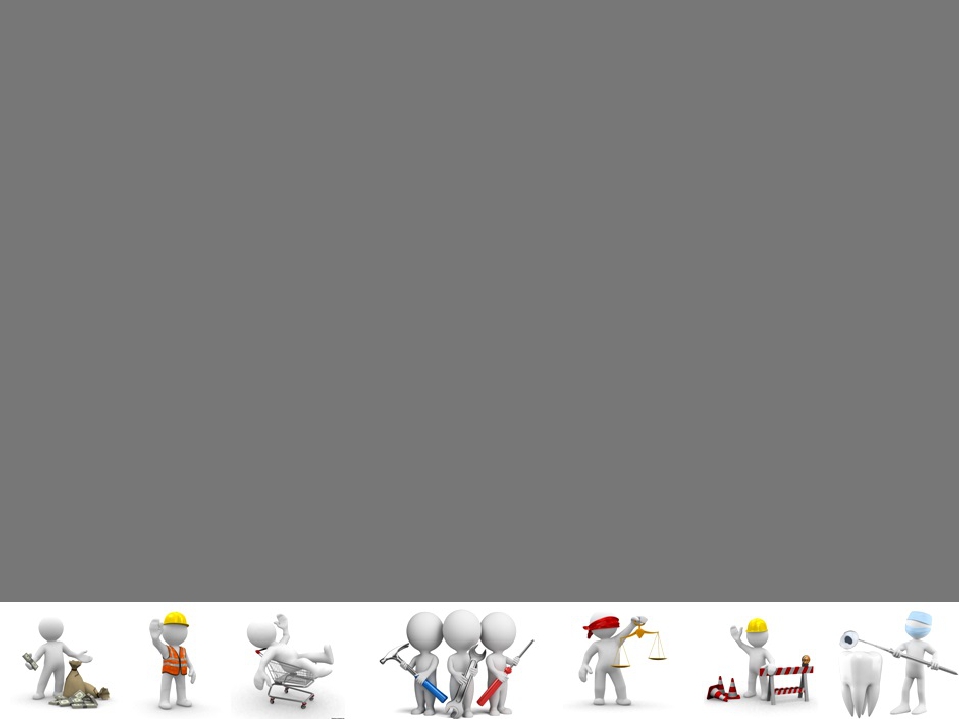 Направления (задачи) реализации  ранней профориентации
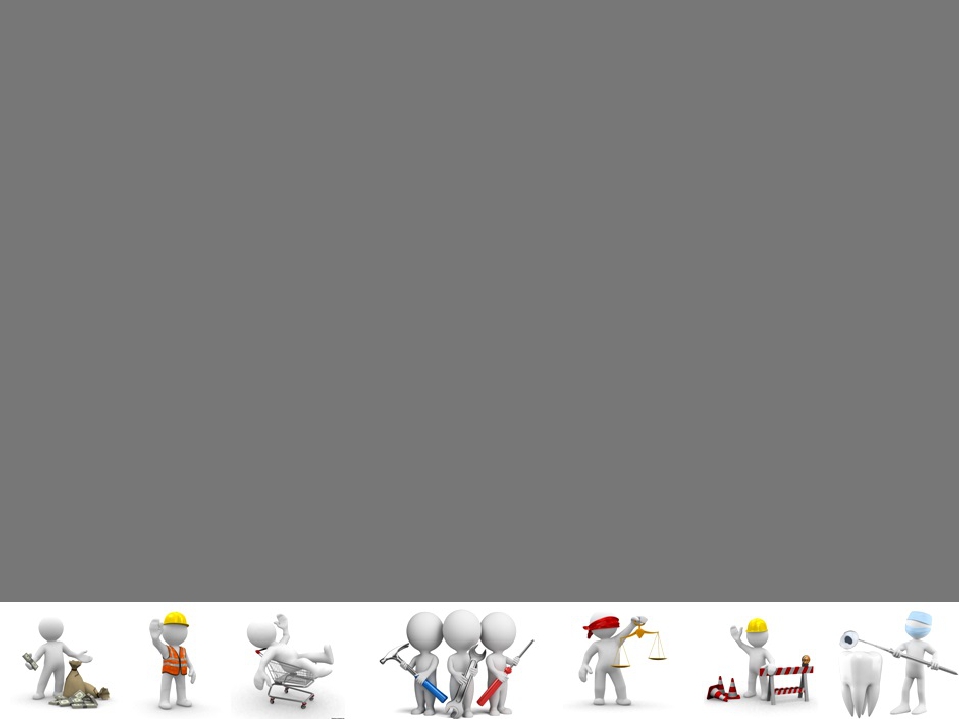 Расширение кругозора и формирование системы представлений о группах профессий;
Удовлетворение индивидуальных познавательных интересов дошкольников в познавательно-исследовательской деятельности;
Формирование системы отношений и нравственных установок к труду;
Формирование общетрудовой подготовки;
Выявление интересов, способностей, склонностей;
Популяризация профессионализма в любой сфере труда;
Популяризация рабочих специальностей, повышение престижа рабочих профессий и социального статуса человека труда;
Ориентация на региональный рынок труда, перспективы развития социально-экономической сферы; 
Содействие формированию адекватной позиции родителей на выбор профессии ребенком.
«Где родился, там и пригодился»
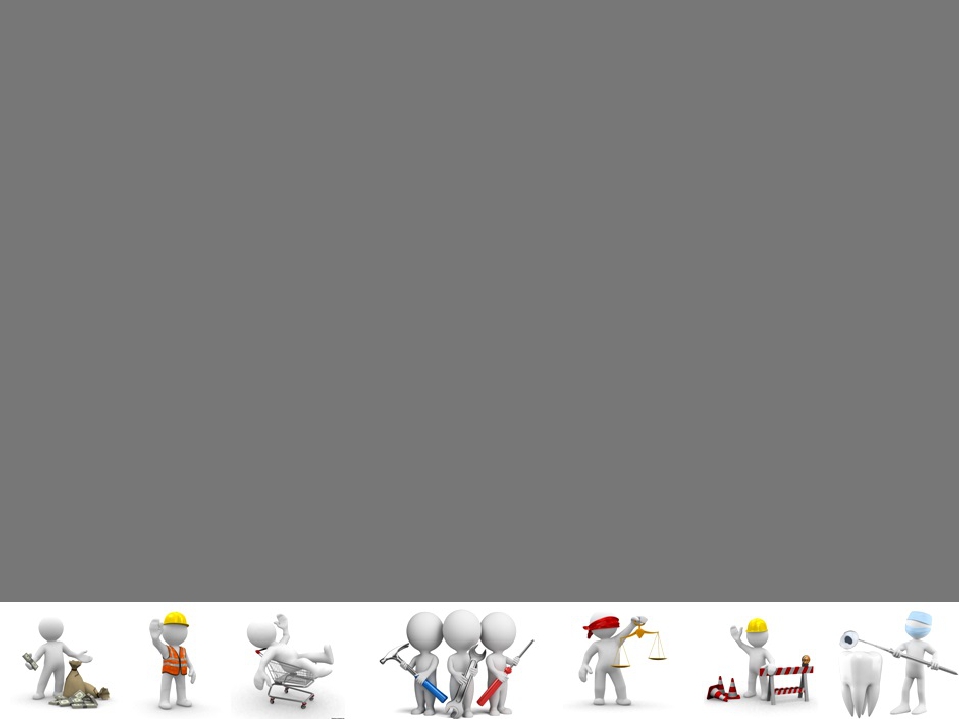 «От рождения до школы», под ред. Н. Е. Вераксы: теоретическая и практическая подготовка детей к последующему профессиональному самоопределению: ознакомление детей с трудом взрослых и непосредственное участие детей в посильной трудовой деятельности, акцент на региональный компонент.
«Мир профессий» В. П. Кондрашов: формирование представлений о профессиональной деятельности взрослых посредством специально организованных профориентационных сюжетно-ролевых игр.
«Дошкольник и экономика» А. Д. Шатова: труд, цена, стоимость, реклама, полезные навыки и привычки в быту
Целевые ориентиры 
на этапе завершения ДО
обладает установкой положительного отношения к различным видам труда
ребенок проявляет инициативу и самостоятельность в разных видах деятельности, способен выбирать род занятий
ФГОС ДО
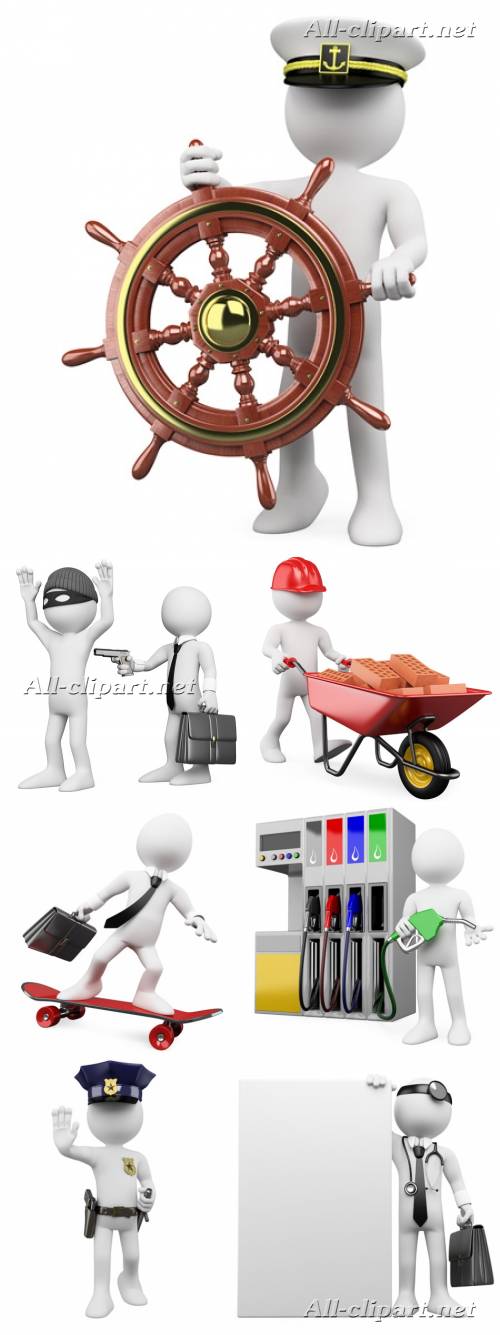 обладает начальными знаниями о себе, социальном мире
ребенок способен к принятию собственных решений
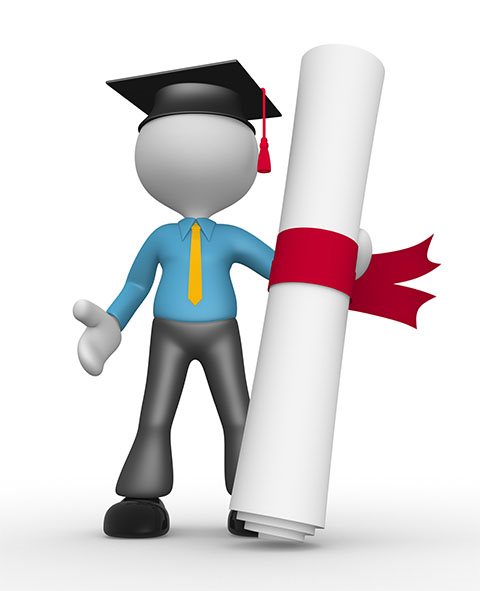 Педагогические условия развития ранней профориентации
Обеспечение развивающей предметно – пространственной среды.
Информационная составляющая: ценность труда, значимость рабочих профессий.
Ограничения: отсутствие навязывания профессии и жестких рамок в выборе профессии, развитие общих способностей и расширение кругозора детей. 
Деятельностный подход.
Использование современных образовательных технологий.
Активное участие родителей и приоритет профориентации в семье.
Участие социальных партнеров: ориентация на раннюю профориентацию в интересах развития города и региона.
Профессиональное развитие педагогов: методическое сопровождение профессиональной деятельности педагога.
РППС
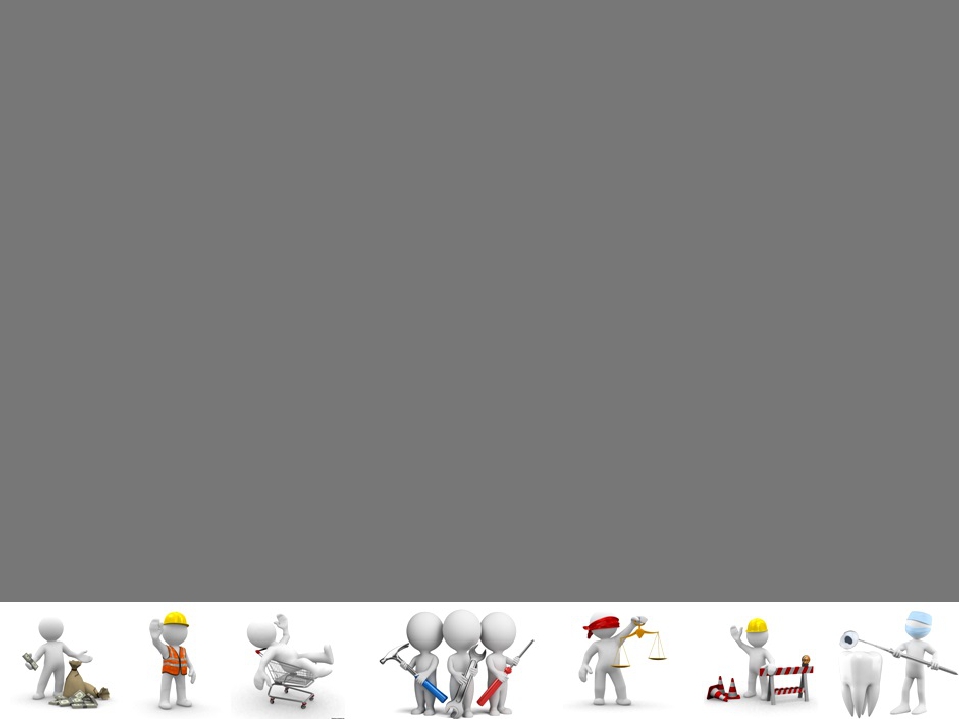 Игрушки и ролевые атрибуты для организации профориентационных сюжетно-ролевых игр
Дидактические игры по теме «Профессии»
Демонстрационный материал для ознакомления детей с профессиями
Печатная продукция (художественная литература, энциклопедии, раскраски)
Аудио- и видеопродукция по теме «Профессии»
Картотеки пословиц, поговорок, скороговорок, считалок, загадок, стихов, песен о труде, профессиях
Альбомы о профессиональных династиях, альбомы с фотографиями «Профессии наших родителей»
Информационная составляющая
Алгоритм ознакомления с профессией


Название профессии
Место работы
Материал для труда
Форменная одежда
Орудия труда
Трудовые действия
Личностные качества
Результат труда
Польза труда для общества.
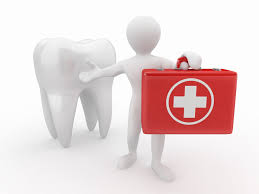 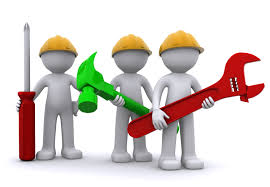 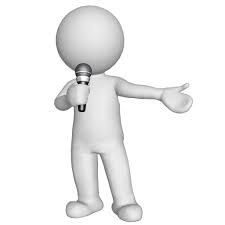 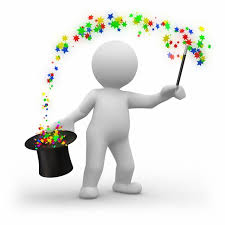 Деятельностный подход
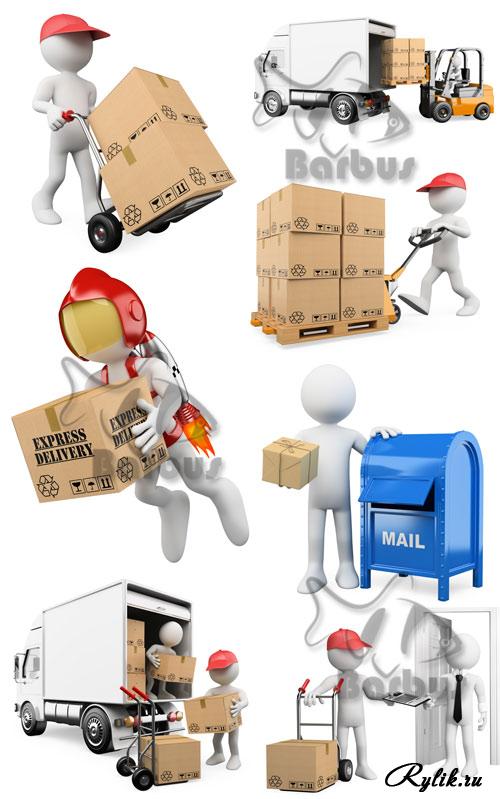 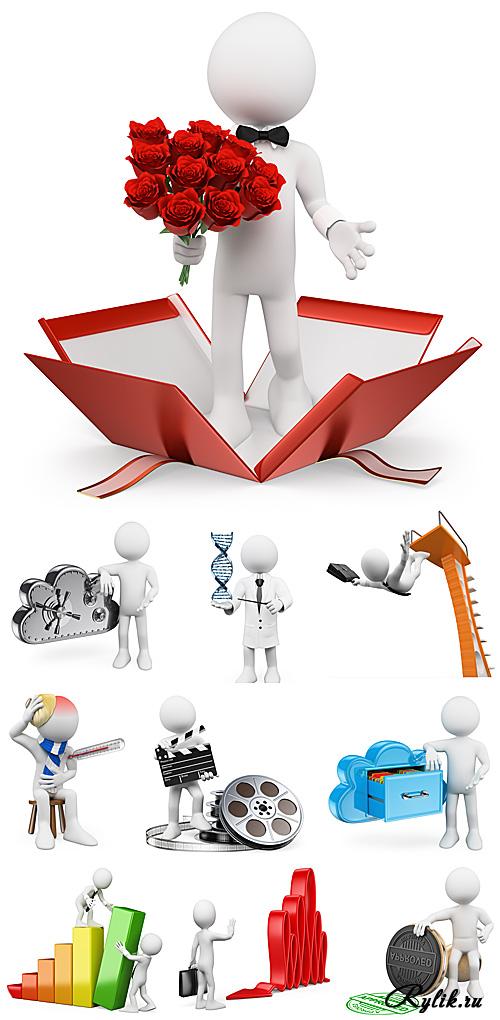 Интерактивность информации
Возможность попробовать самому
Исследовательский характер
Диалогичность
Постановка проблемы и поиск решений, вариантов
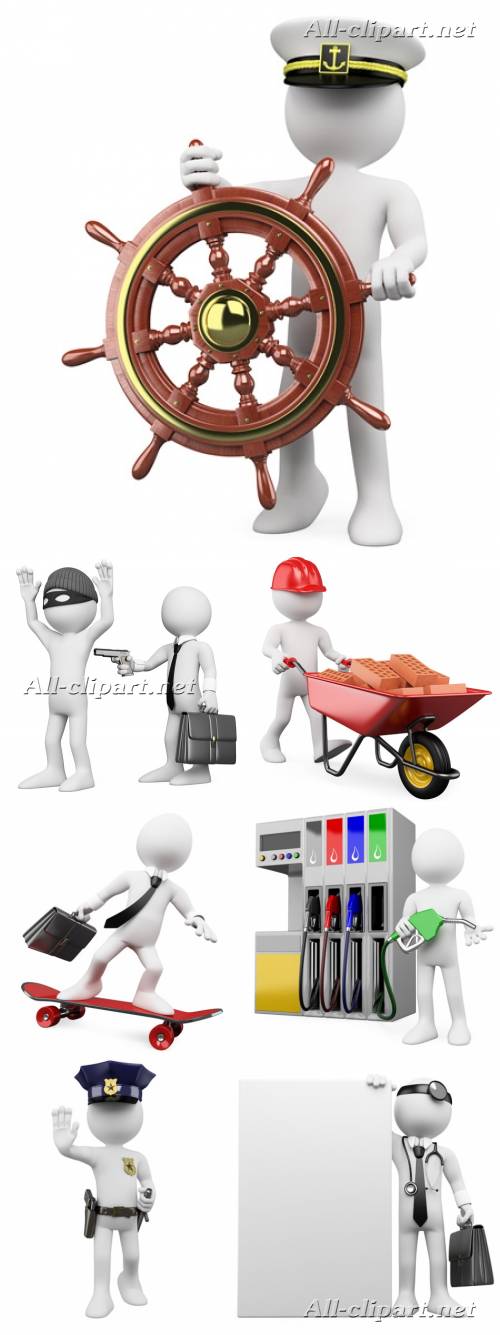 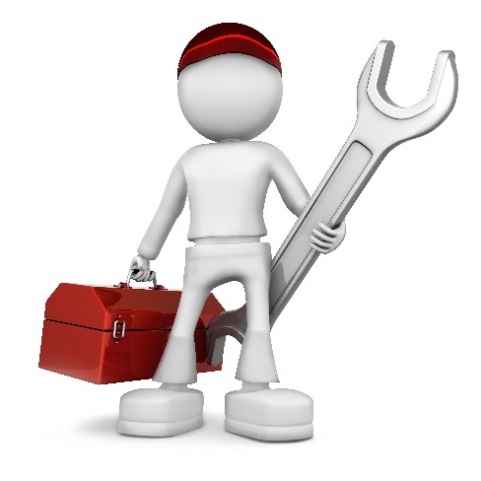 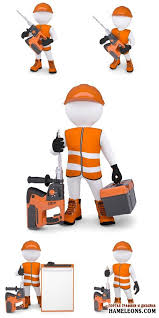 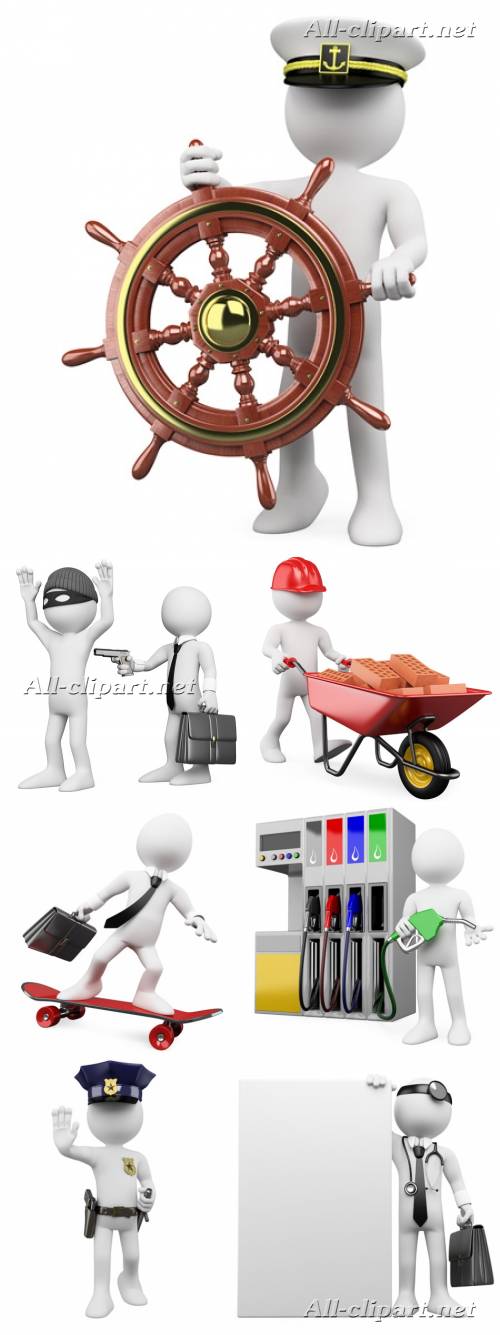 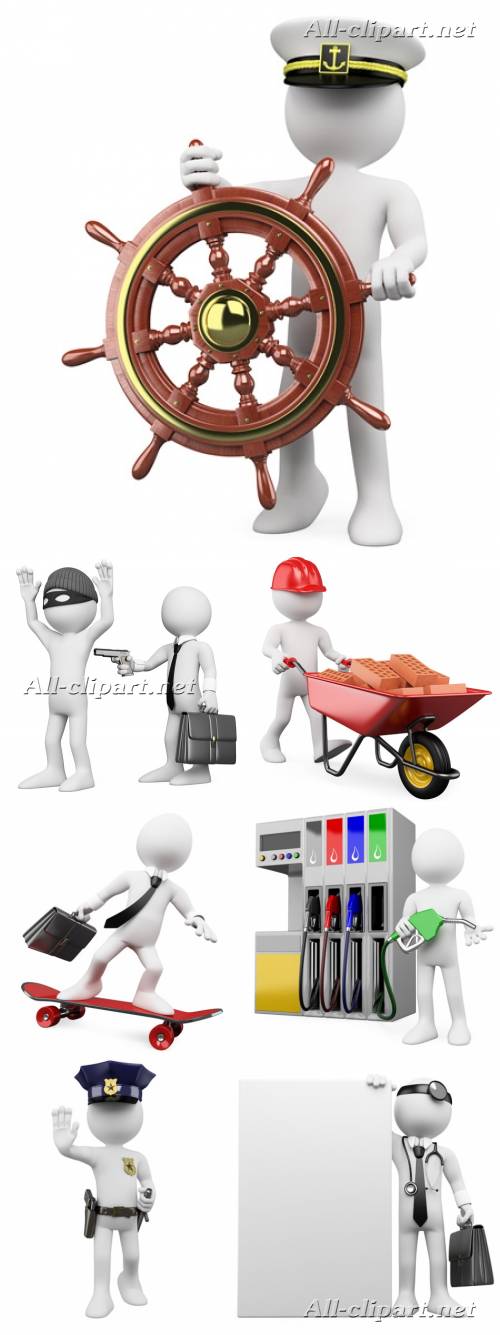 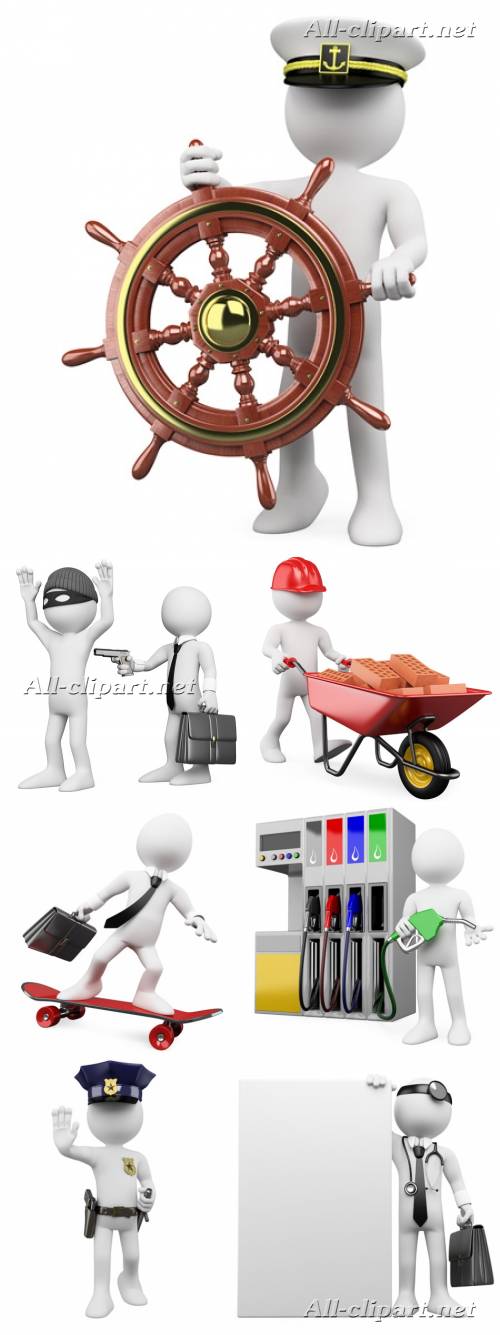 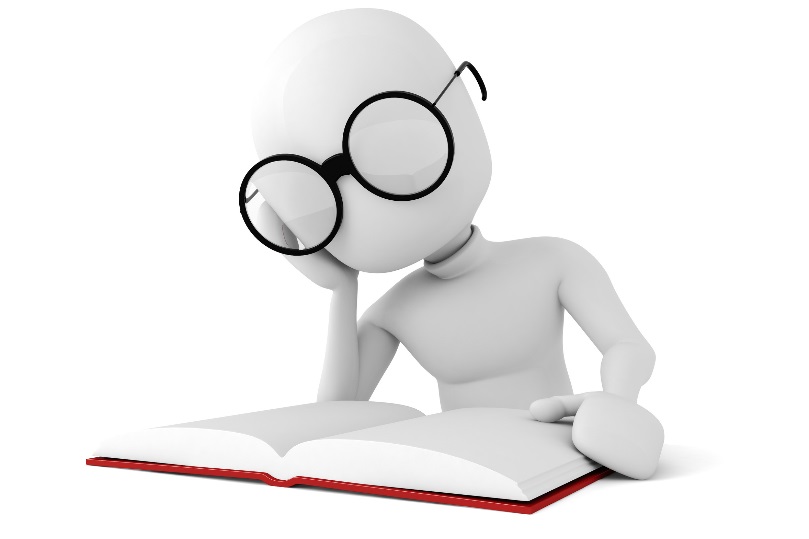 Эффективные образовательные технологии
Технология проектной деятельности (Л.С. Киселева, Т.А. Да-
нилина, Т.С. Лагода, М.Б. Зуйкова)
Технология исследовательской деятельности (А.И. Савен-
ков, Н.А. Короткова)
Педагогическая технология организации сюжетно-ролевых игр (Д.Б. Эльконин, А.В. Запорожец, Р.И. Жуковская, Д.В. Мендже-рицкая, А.П. Усова, Н.Я. Михайленко)
Технология  интегрированного  обучения  (Л.А.  Венгер, Е.Е. Кравцова, О.А. Скоролупова) 
ИКТ-технологии
Метод ситуативно-имитационного моделирования
Формы реализации ранней профориентации
Организационно-содержательная модель
Формы организации образовательного процесса
Совместная деятельность взрослых с детьми
Самостоятельная деятельность детей
Родители
Игровая
Продуктивная
Педагоги
Социальные партнёры
Формы реализации ранней профориентации
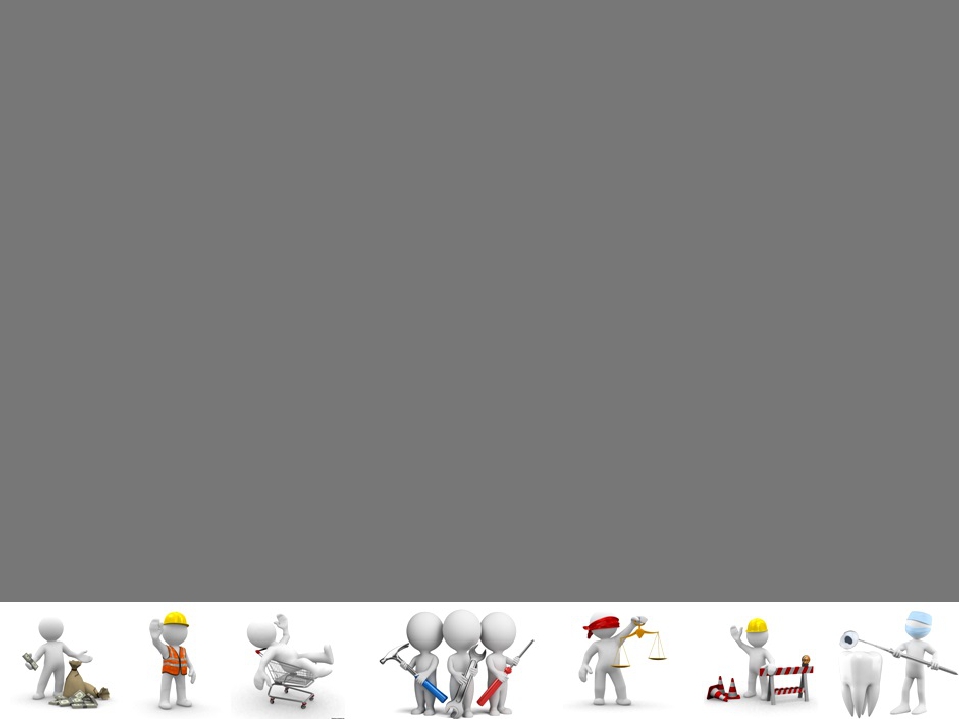 НОД
Сюжетно-ролевые игры
Дидактические игры
Беседы
Чтение художественной литературы
Тематические праздники: «День геолога», «День строителя» и др.
Тематические мероприятия-встречи с людьми, сетевое взаимодействие
Презентации, видеофильмы, мультфильмы
ИКТ, компьютерные программы
Виртуальные экскурсии, промышленный туризм
Творческие конкурсы
Театрализованная деятельность
Лэпбук
Семья
Семья — это компас, ведущий нас правильным курсом. Она наше вдохновение для достижения больших высот. Наше утешение, когда мы иногда оступаемся, делая ошибки. 
Брэд Генри
Защитная среда индивида.
Источник приобретения социального опыта.
«Живой» профориентационный пример.
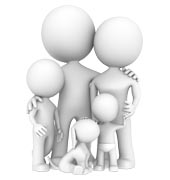 Спасибо за внимание!






Желаем Вам личностного профессионального роста и постоянного самосовершенствования!
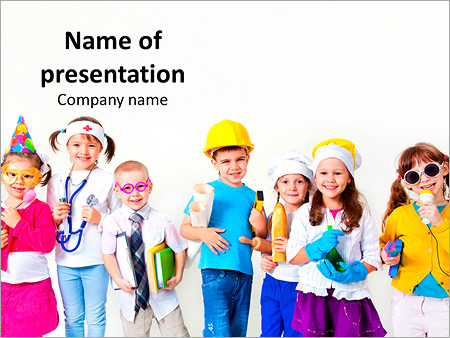